Intergovernmental Committees of Senior Officials and Experts

(E/ECA/COE/41/13; E/ECA/COE/41/14; E/ECA/COE/41/15; and E/ECA/COE/41/16)
Eunice G. KamwendoDirector, Subregional Office for Southern Africa16 March 2023
ECA Subregional Offices serving Member States
NORTH AFRICA
Title
Algeria • Egypt • Libya • Mauritania • Morocco • Sudan • Tunisia
EASTERN AFRICA
Skill, Innovation & Competitiveness for Jobs
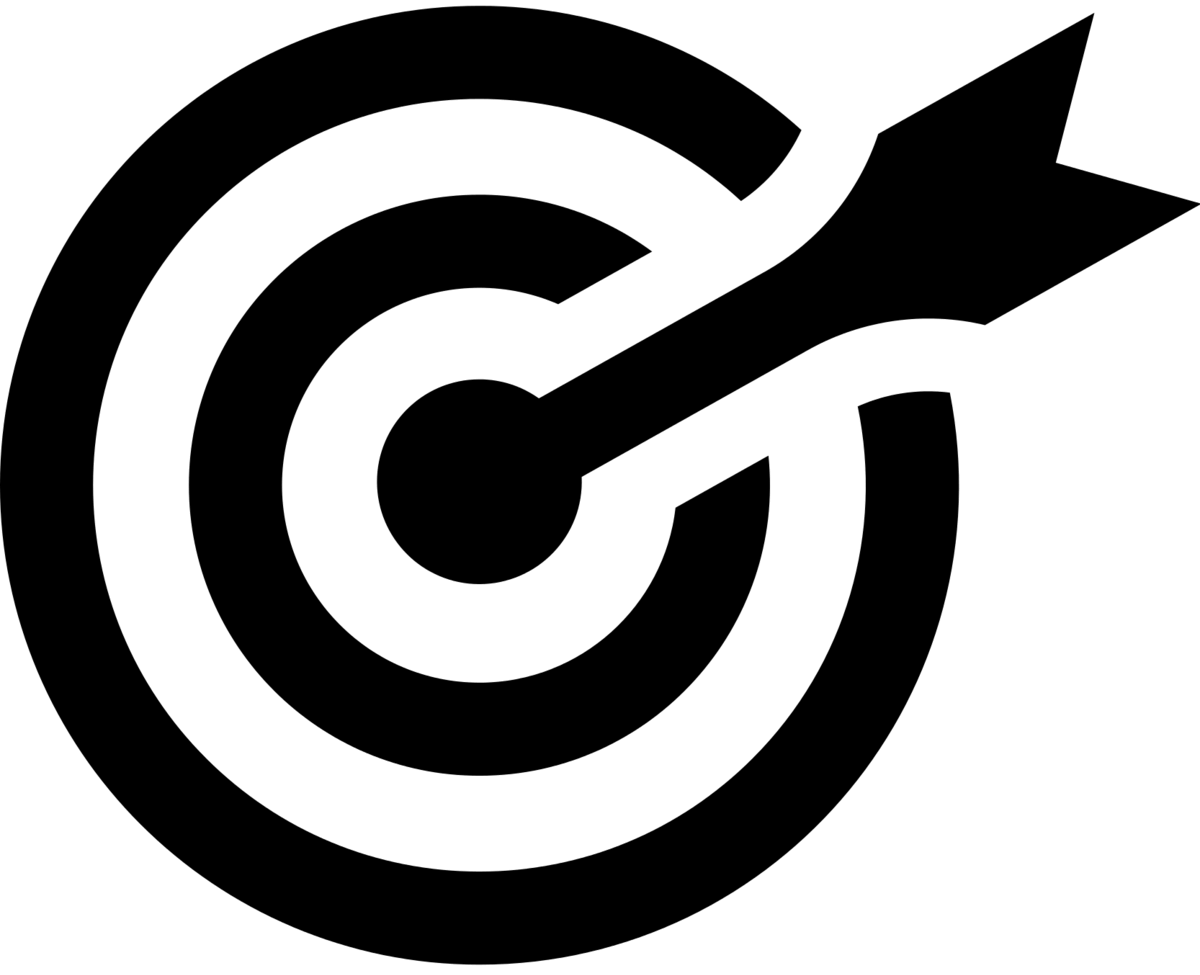 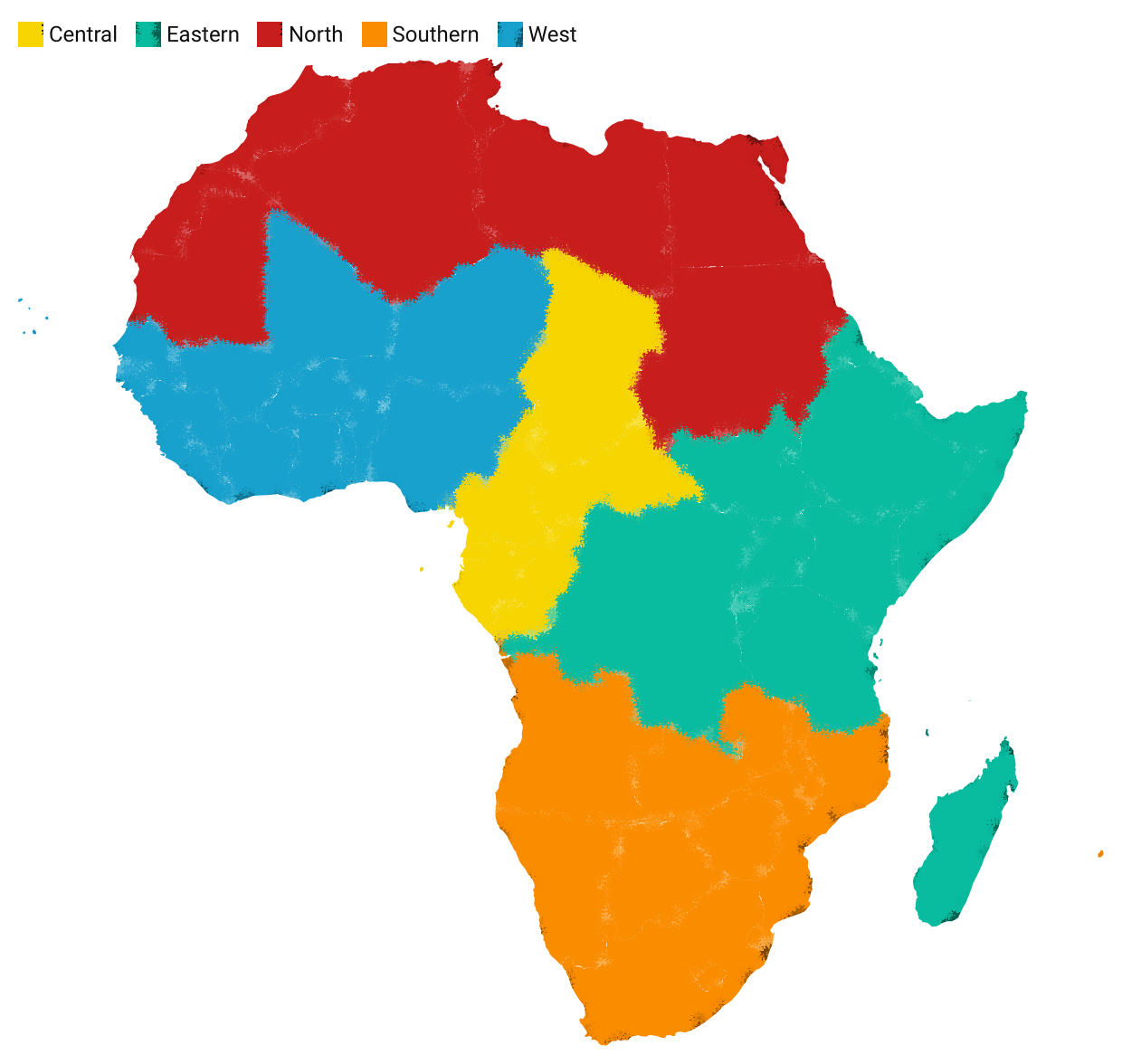 Burundi • Comoros • Democratic Republic of Congo Djibouti • Eritrea • Ethiopia • Kenya • Madagascar Rwanda • Seychelles • Somalia • South Sudan
Tanzania • Uganda
WEST AFRICA
Benin • Burkina Faso • Cabo Verde 
Côte d'Ivoire • Gambia • Ghana Guinea • Guinea-Bissau • Liberia Mali • Niger Nigeria • Senegal
Sierra Leone • Togo
Regional Integration, Trade, Tourism and Blue Economy
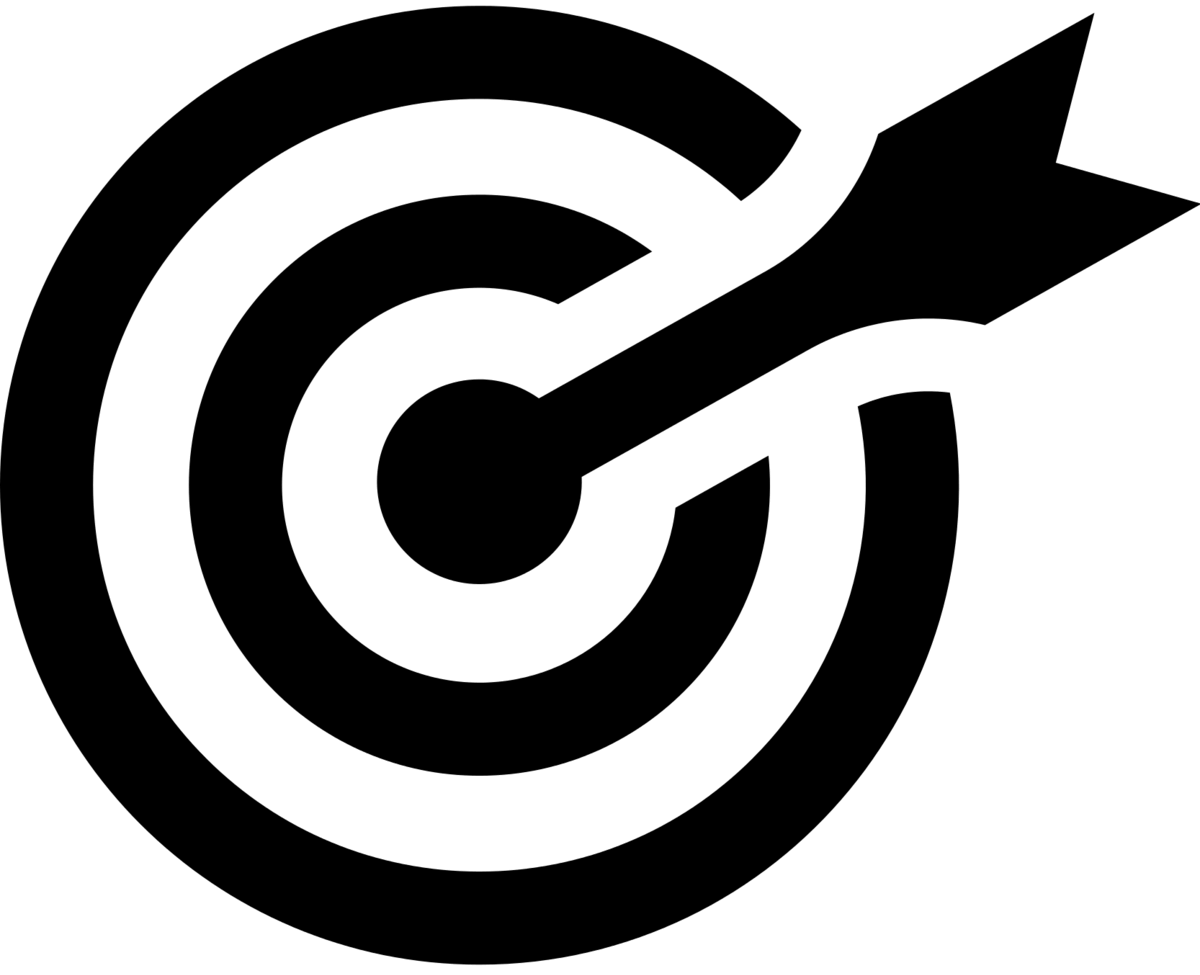 Demographic Dynamics for Development
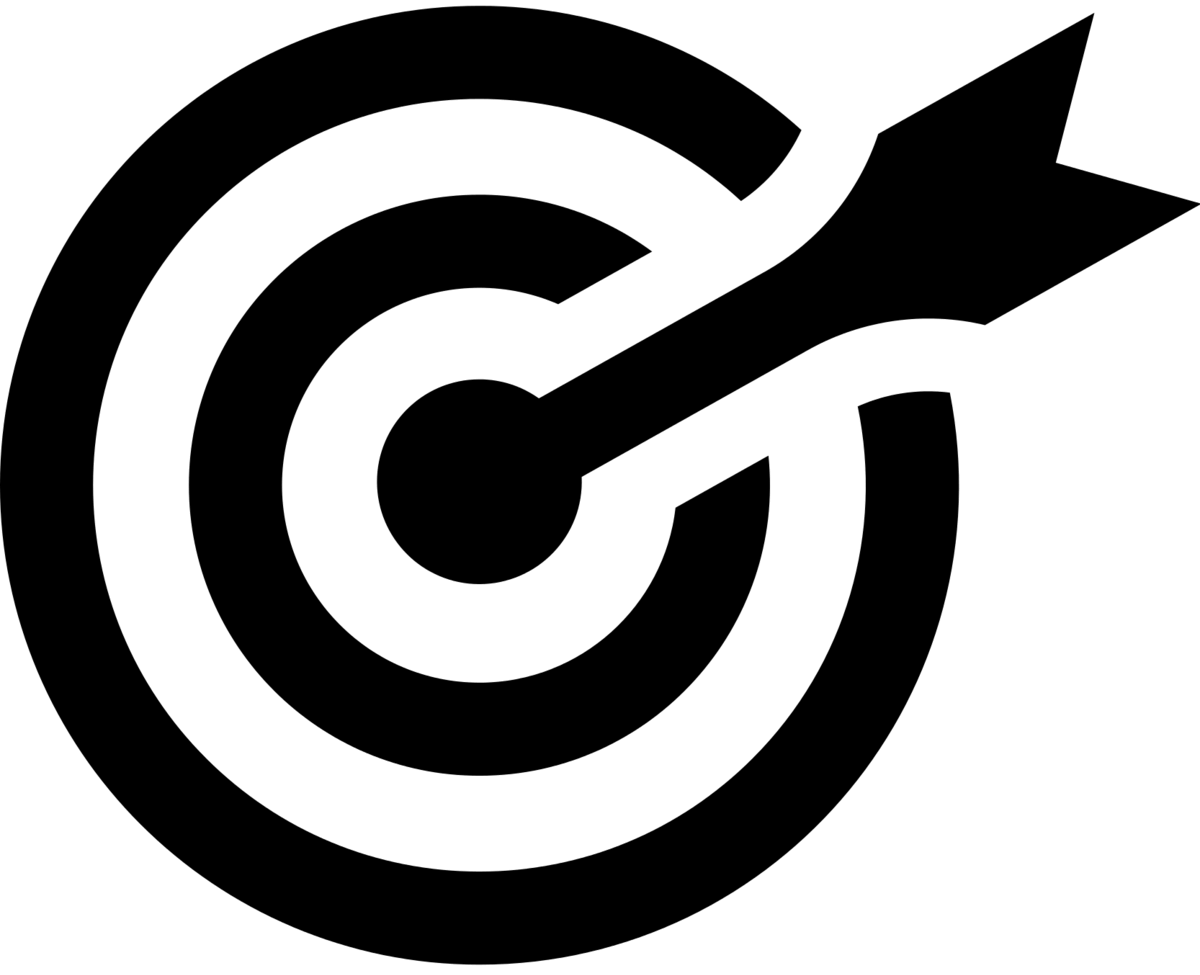 SOUTHERN AFRICA
Angola • Botswana • Eswatini • Lesotho • Malawi Mauritius • Mozambique • Namibia • South Africa Zambia  •  Zimbabwe
CENTRAL AFRICA
Cameroon • Central African Republic •  Chad • Congo Equatorial Guinea • Gabon • Sao Tomé and Principe
Inclusive Industrialization
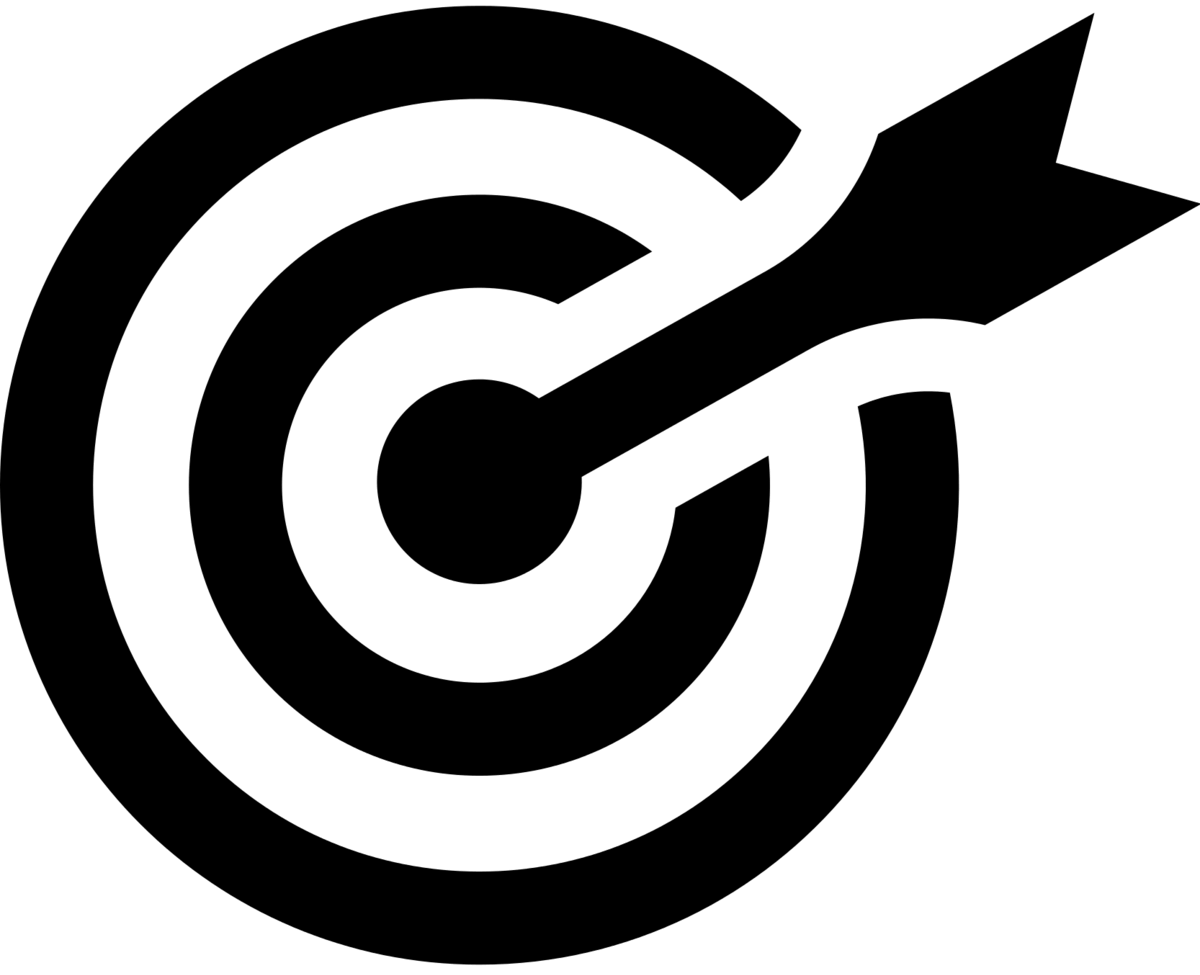 Economic Diversification
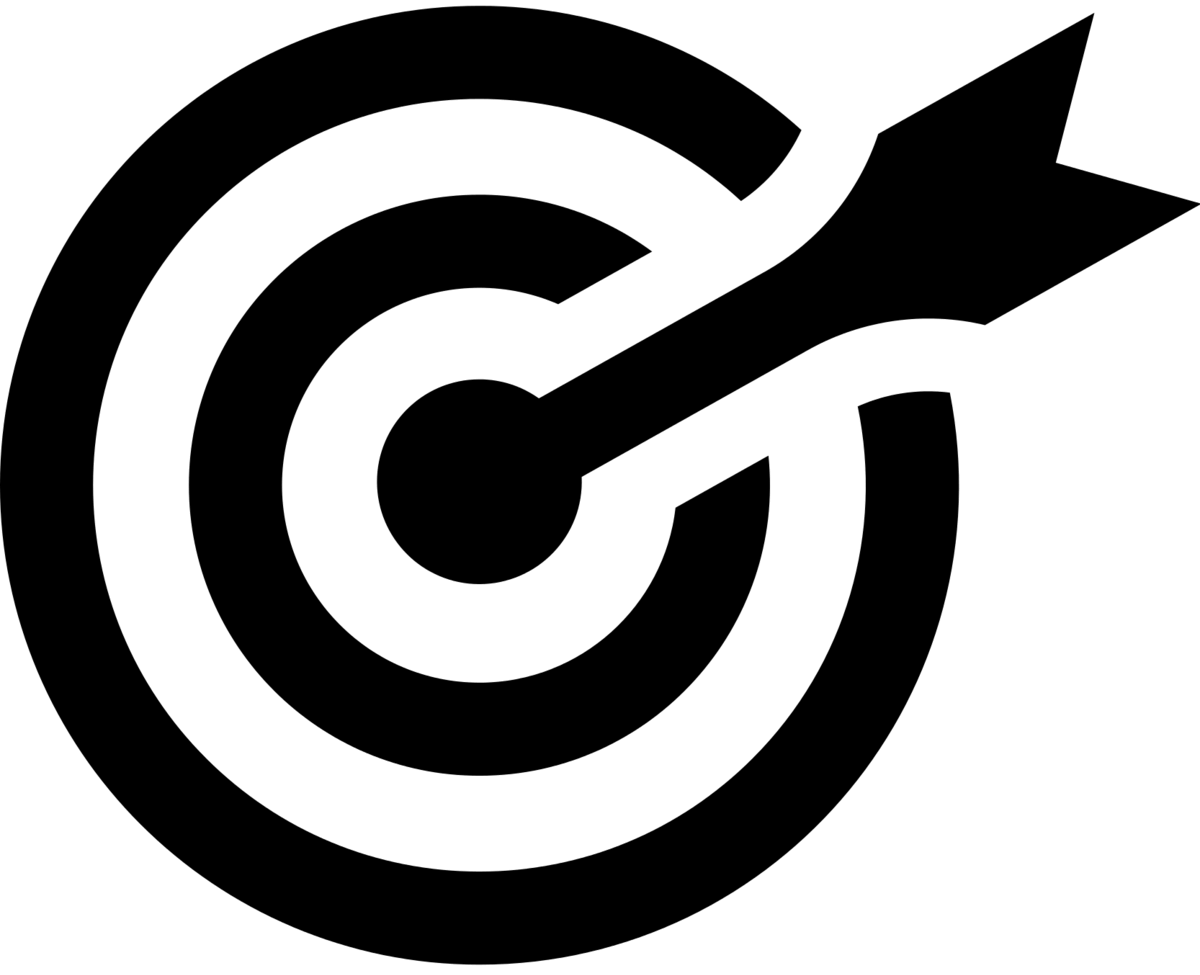 General Meeting Agenda
Annual Meeting Participants Include:
Intergovernmental Committees of Senior Officials and Experts (ICSOE)
Title
ICSOE: Statutory organs governing  the work of  ECA Subregional Offices (SROs)
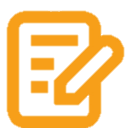 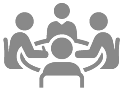 Platform: Member States

Others attend: RECs and IGOs; private sector; CSOs including Women and Youth; academic institutions, United Nations entities
Elect Bureau, with SROs as Secretariat
Discuss: (a) recent socioeconomic performance, opportunities and challenges; (b) SDGs; (c) thematic issues and policy recommendations
SROs activities of past year, and plan for following year
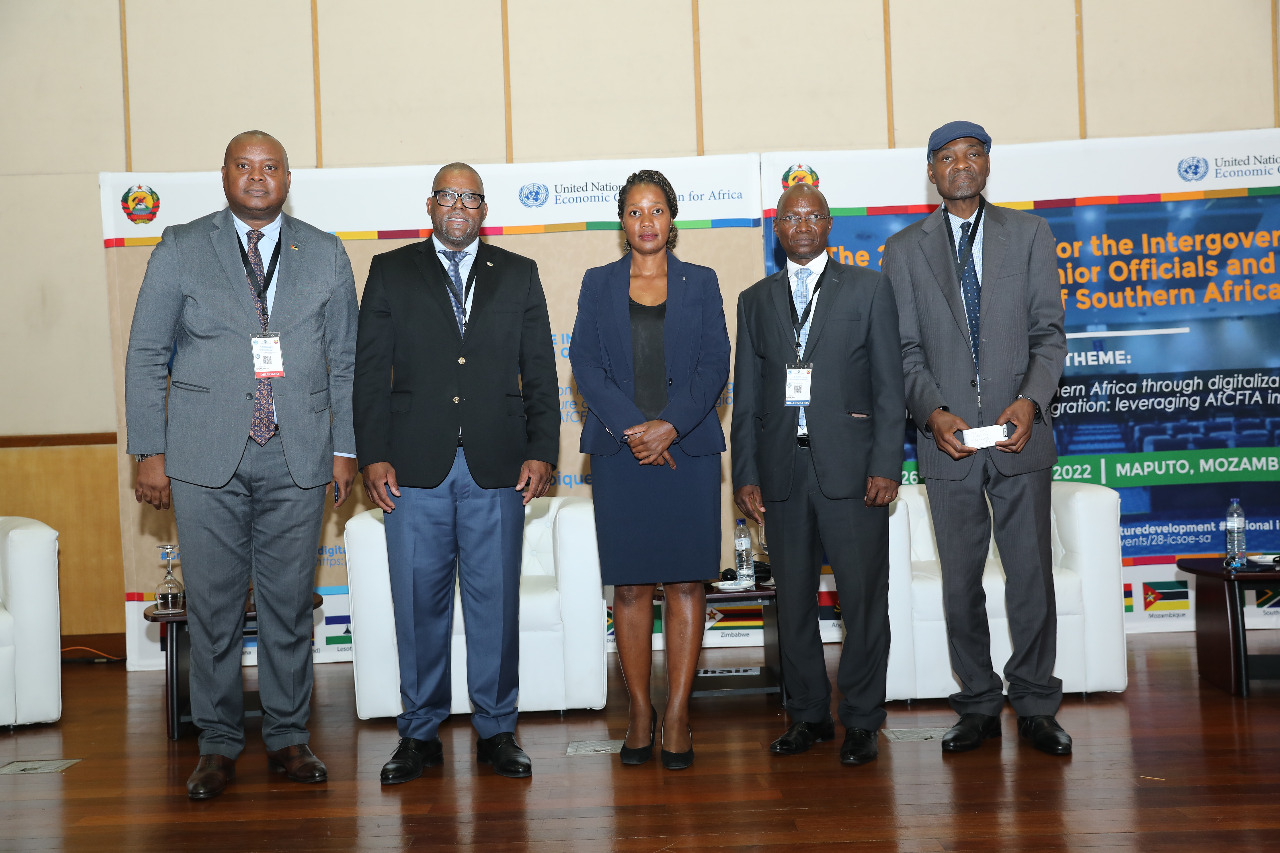 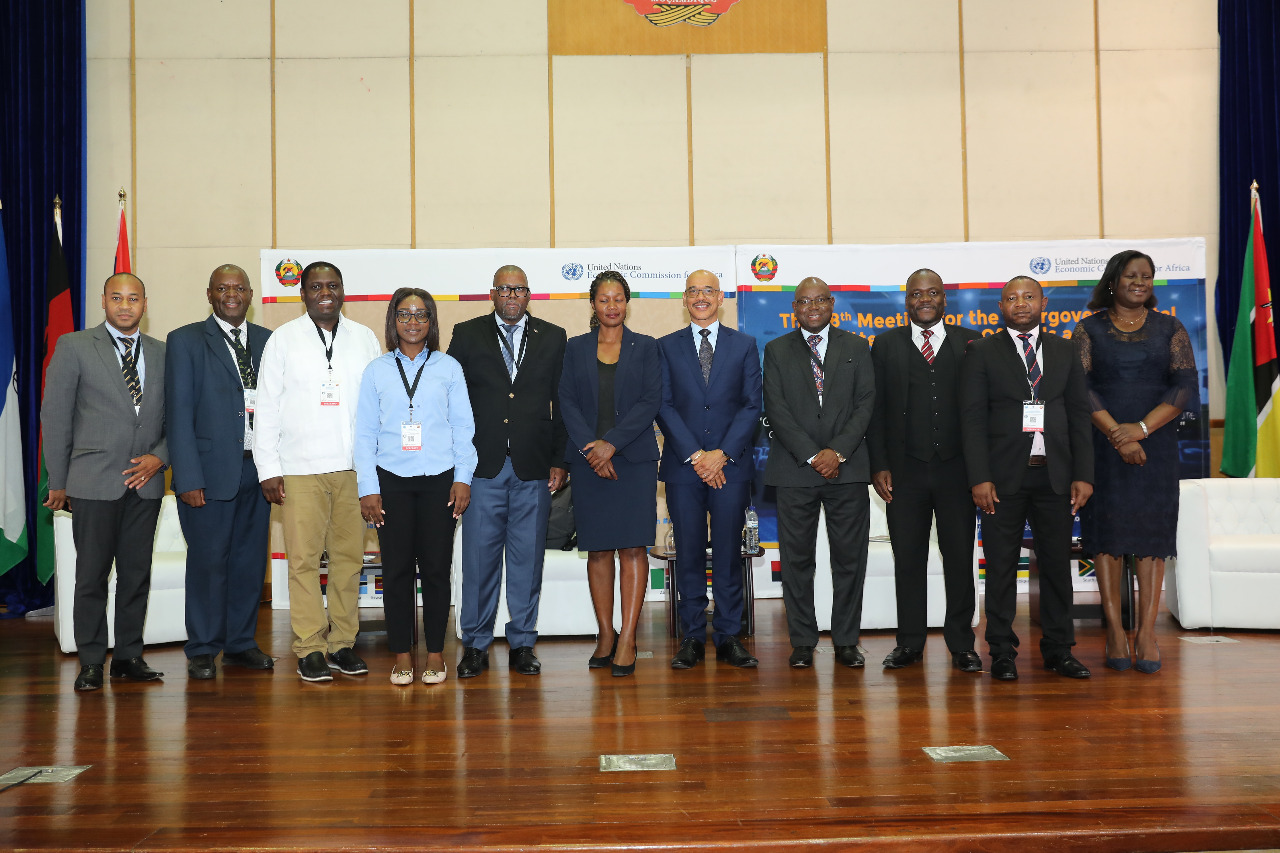 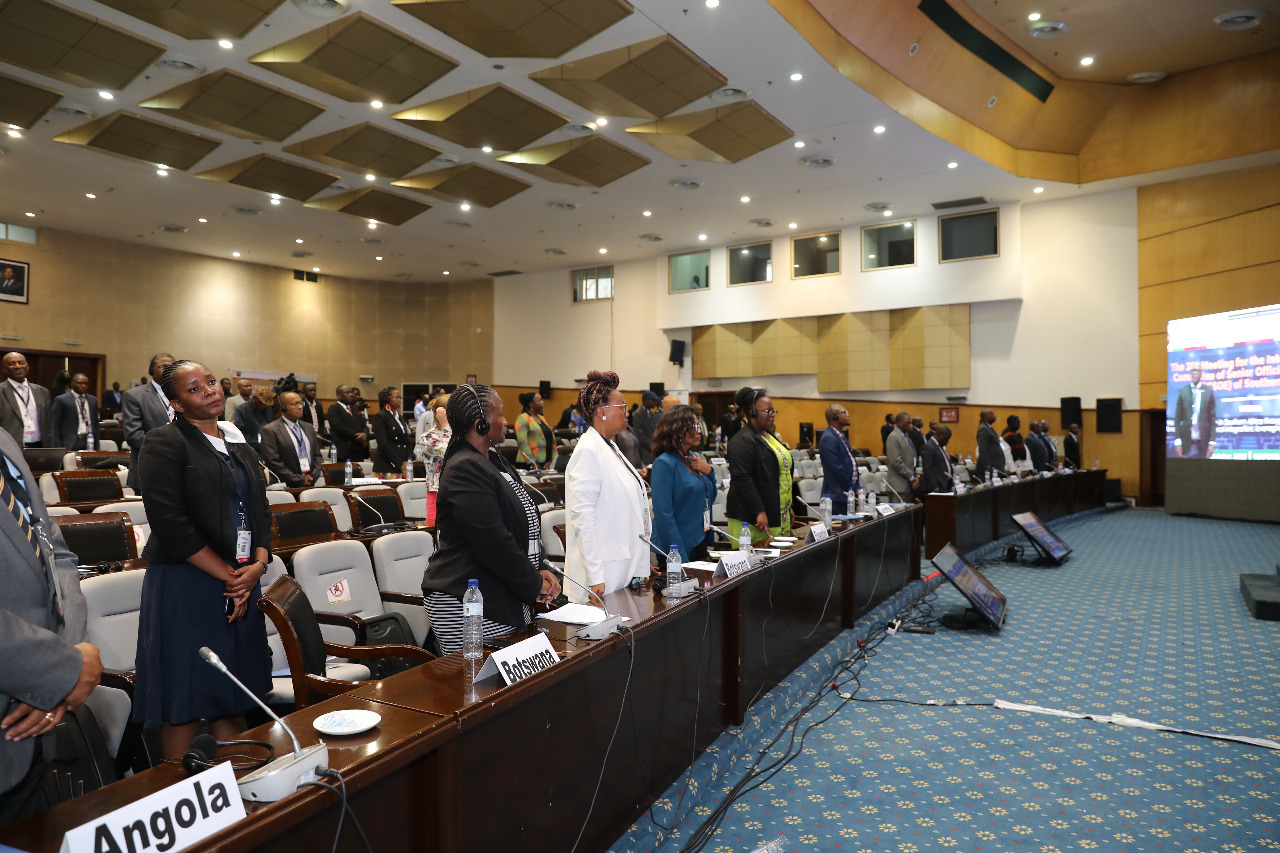 1. ICSOE 2022 Meeting: Southern Africa
Title
Theme: “Greening industrialization in Southern Africa through digitalization, infrastructure development and regional integration: leveraging African Continental Free Trade Area implementation”
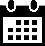 26 - 27 October 2022
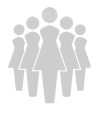 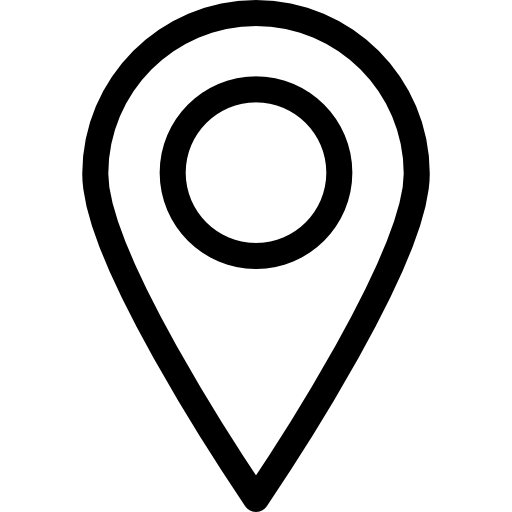 Maputo, Mozambique and Online (hybrid)
Attendance:
Countries: Angola, Botswana, Eswatini, Lesotho, Malawi, Mauritius, Mozambique, Namibia, Zambia and Zimbabwe
Institutions: SADC, COMESA, AU, UNRCOs, UNIDO, UNCTAD, DBSA, and private sector associations and firms
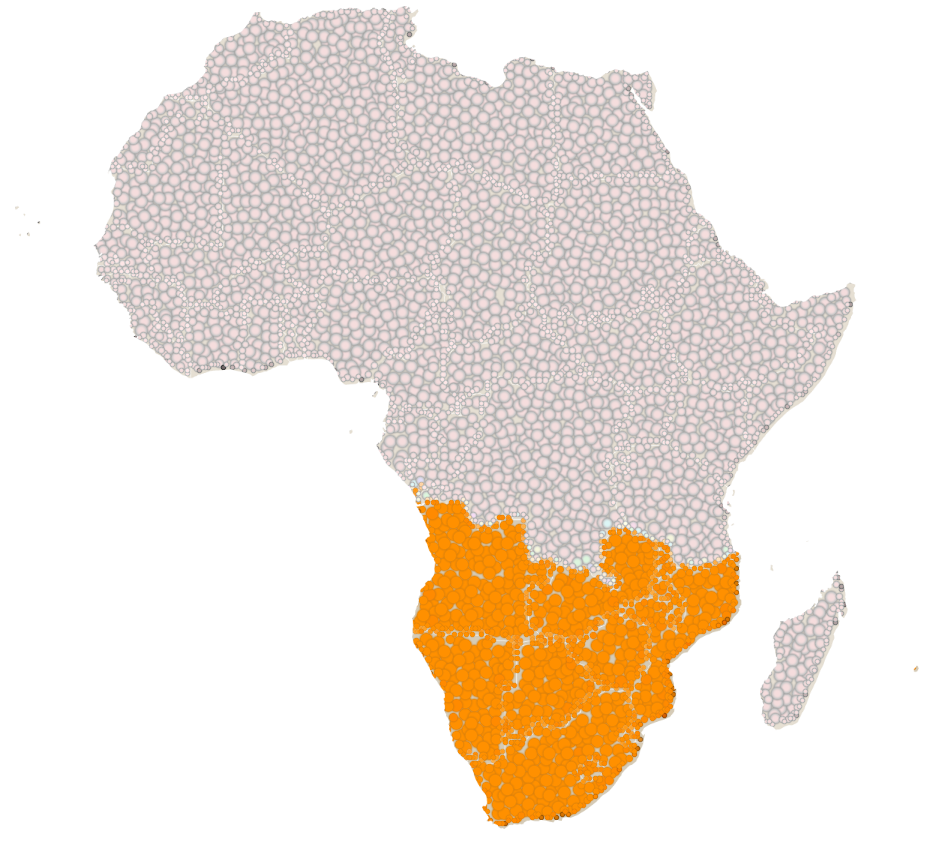 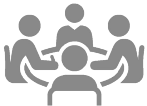 Incoming Bureau
Chair: Mozambique
Vice-Chair: Botswana
Rapporteur: Angola
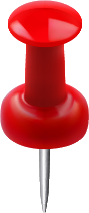 ... ICSOE 2022 Meeting: Southern Africa
Title
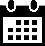 Major discussions:
26 - 27 October 2022
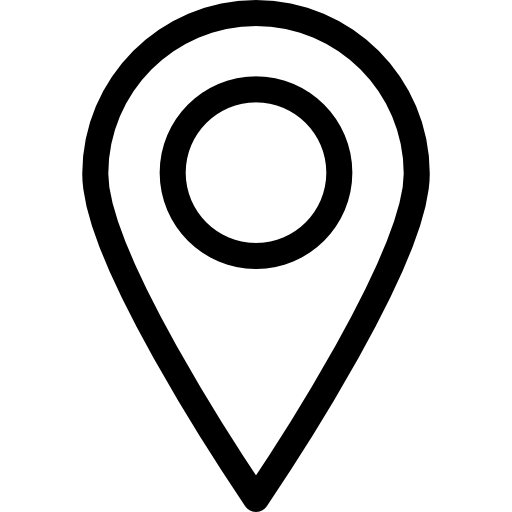 Maputo, Mozambique and Online (hybrid)
Greening industrialization through through digitalization, infrastructure development and regional integration in Southern Africa;
Leveraging implementation of the AfCFTA;
Climate change and its adverse impacts on food security and inequality; and
Development of regional value chains
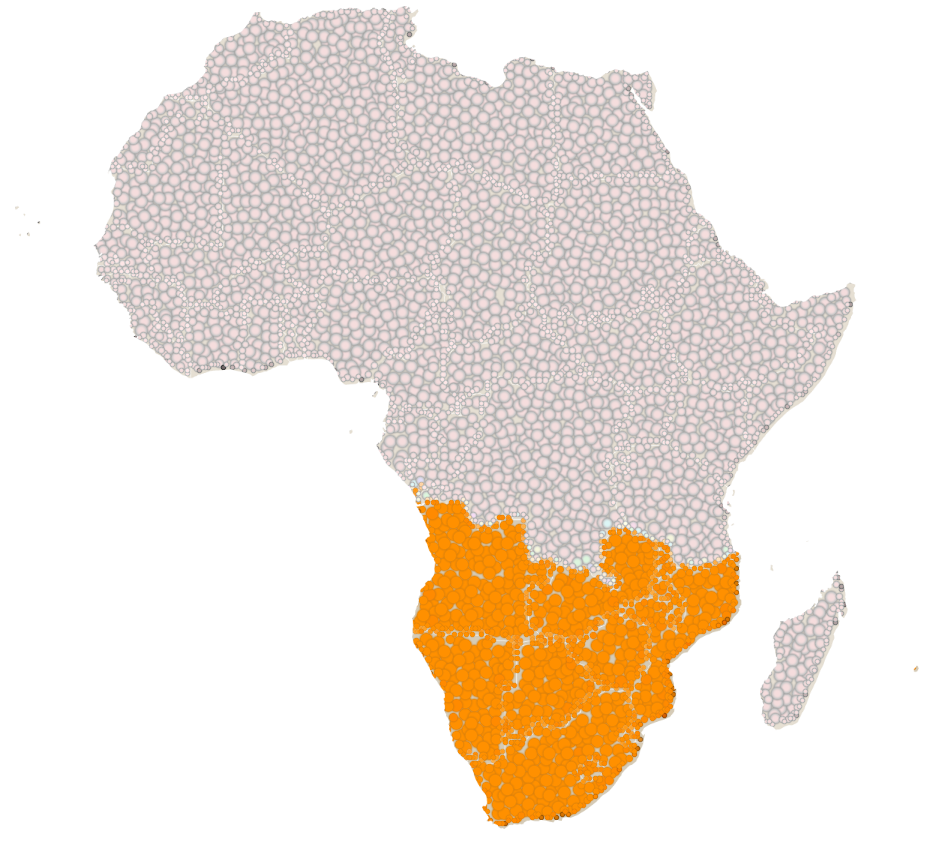 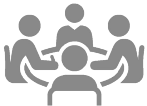 … ICSOE 2022 Meeting: Southern Africa
Title
Major issues raised:
Slow recovery from the COVID-19 pandemic, and undercurrents from the Russia-Ukraine conflict adversely impacted member States: rise in commodity prices (fuel, fertilizer, food); 
Slow uptake of subregional green industrialization policies at the national level has undermined the push towards greening industrialization and development of value chains; 
Inadequate supply and access to clean energy, has constrained industrialization ;
Waste management - posed by e-waste accumulation, treatment and disposal of hazardous materials;
Climate change has an adverse impact on food security and inequality in member States; 
Supportive infrastructure (energy, transport, and digital infrastructure) are critical in the production and supply of goods and services and for overall competitiveness and job creation; and
The AfCFTA critical for accelerated industrialization and member States should seize the opportunities presented by the framework.
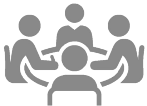 … ICSOE 2022 Meeting: Southern Africa
Main recommendations
Title
The Committee called upon member States, with support from partners, to:
Develop national green industrialization policies that are aligned with regional frameworks to support implementation of green initiatives; 
Create a platform for the private sector, through PPPs and other mechanisms, to invest in transport and energy infrastructure to promote green industrialization and trade;
Accelerate implementation of regionally agreed programs to develop transport and energy infrastructure, including those under the SADC Infrastructure Master Plan and PIDA; 
Develop harmonized policies on the disposal of e-waste e.g., from redundant technologies; 
Formulate strategies to climate-proof agriculture to strengthen resilience, sustain productivity, address food insecurity and inequality, and generate sustainable jobs; and
Accelerate regional integration, including the implementation of the AfCFTA through the development and implementation of related national strategies and action plans.
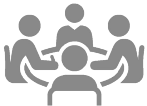 2. ICSOE 2022 Meeting: Eastern Africa
Theme: “Strengthening resilience, economic growth and 
diversification in a context of instability and global shocks: the role of special economic zones, innovative financing, tourism and the AfCFTA”
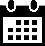 15 - 18 Nov 2022
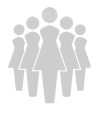 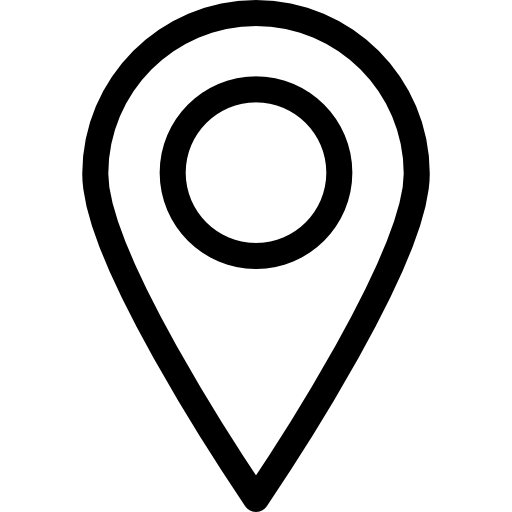 Beau Vallon, Seychelles, and Online (hybrid)
… jointly held with SRO Central Africa
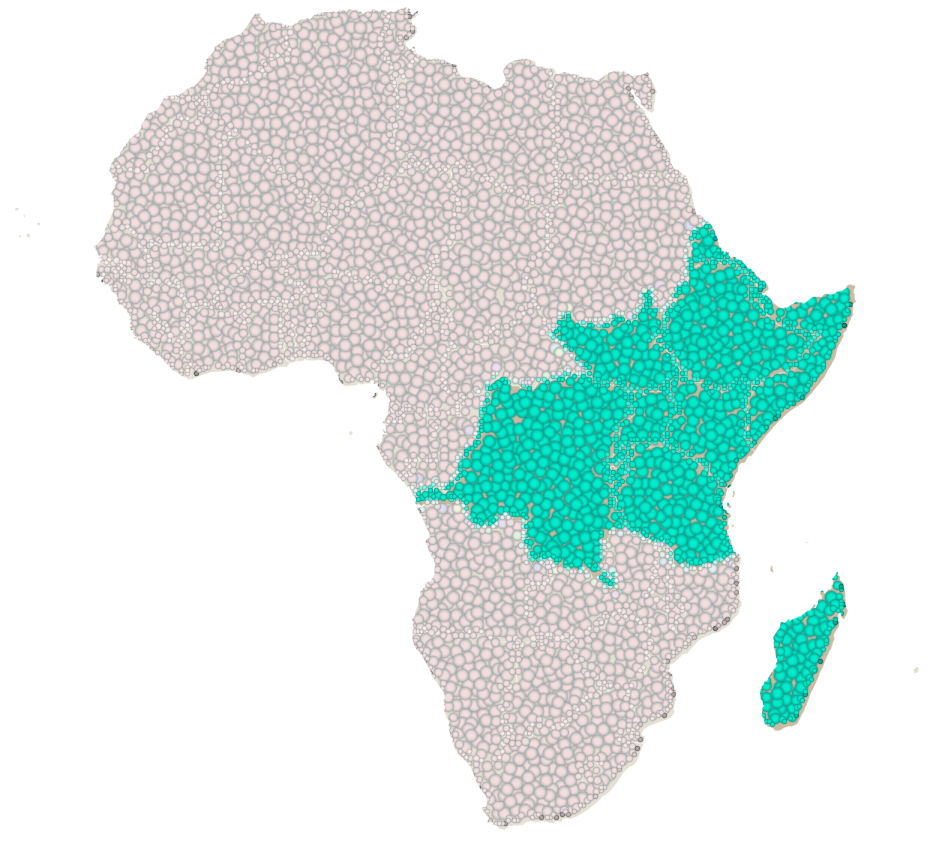 Attendance:
Countries: Burundi, Comoros, Democratic Republic of the Congo, Djibouti, Eritrea, Ethiopia, Kenya, Madagascar, Rwanda, Seychelles, South Sudan and Tanzania.
Institutions: EAC, AFCFTA Secretariat, Africa EXIM Bank
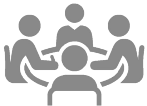 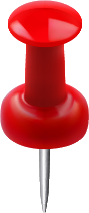 Incoming Bureau
Chair: Seychelles
Vice-Chair: Burundi
Rapporteur: Ethiopia
… ICSOE 2022 Meeting: Eastern Africa
Title
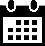 Major discussions:
15 – 18 Nov 2022
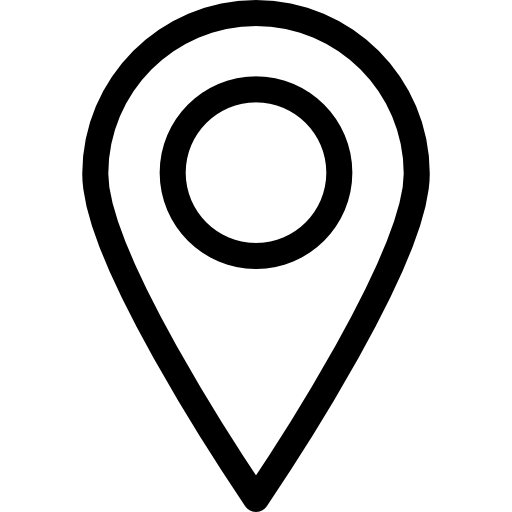 Beau Vallon, Seychelles and Online (hybrid)
Innovative financing for East Africa – financial technology, cryptocurrency and Islamic finance
Status of the effective implementation of the Agreement Establishing the AfCFTA 
Fostering economic diversification through the tourism sector – exploring opportunities for urban tourism in East Africa
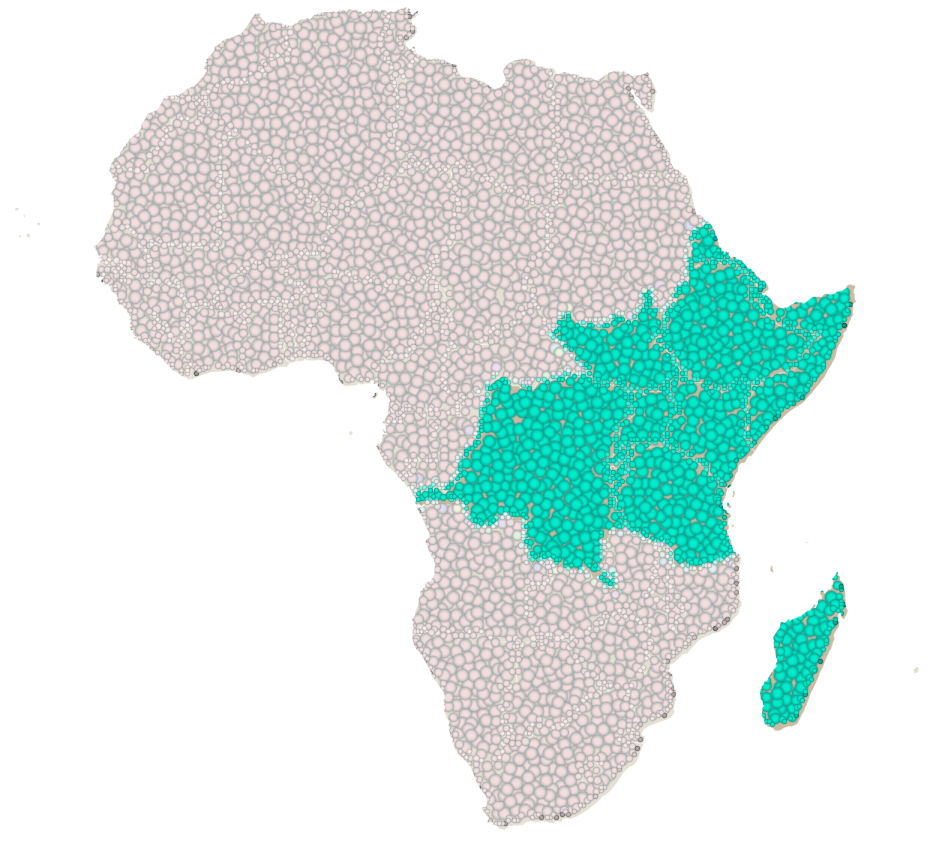 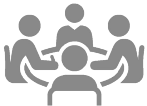 …. ICSOE 2022 Meeting: Eastern Africa
Title
Major issues raised:
Innovative finance can support the implementation of AFCFTA. But challenges include lack of skills and expertise, limited internet in rural areas particularly, high cost of internet access and mobile telephones, a limited digital culture, and lack of adequate legal and regulatory requirements.
Focus on AfCFTA enablers – participation of Women and youth under the AFCFTA;  transport & logistics infrastructure to catalyze trade and develop regional value chains and industrialization. Relevant platforms like the Africa Trade Exchange platform to promote trade and investment.
The need to diversify tourism offer in order to encourage domestic and regional tourism. Urban tourism has potential in terms of the growing middle class, and MICE. But challenges include lack of data, unfavorable economic environment, low tourism performance, inadequate planning and policy support, low attractiveness, inadequate infrastructure and minimal health provisions.
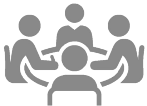 …. ICSOE 2022 Meeting: Eastern Africa
Main recommendations
Title
The Committee called upon member States, with support from partners, to:
Establish regulatory framework for innovative finance; enable wider digital reach; strengthen the capacity of domestic capital markets; and create the environment and set up mechanisms to support pan-African digital financial inclusion (including of informal sector and MSMEs).
Capacity building of women and youth on AFCFTA; and collection of disaggregated data on their activities; strengthen national capacity for global and regional trade integration; development of a regional observatory to exchange information about business opportunities, initiate joint industrialization and regional value chain projects; and ensure legitimate private sector representation at continental level.
Raise awareness and capacity for tourism data collection; development of an environmental and social accounting system for tourism; improve sustainable tourism policy planning and regulatory framework; develop adequate infrastructure and support services; formulation of national urban tourism strategies; and engagement of the private sector in consultations
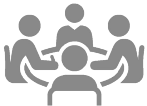 3. ICSOE 2022 Meeting: Central Africa
Theme: “Strengthening resilience, economic growth and diversification in a context of instability and shocks: the role of Special Economic Zones, innovative financing, tourism and the AfCFTA”
Title
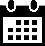 15 - 18 Nov 2022
… jointly held with SRO Eastern Africa
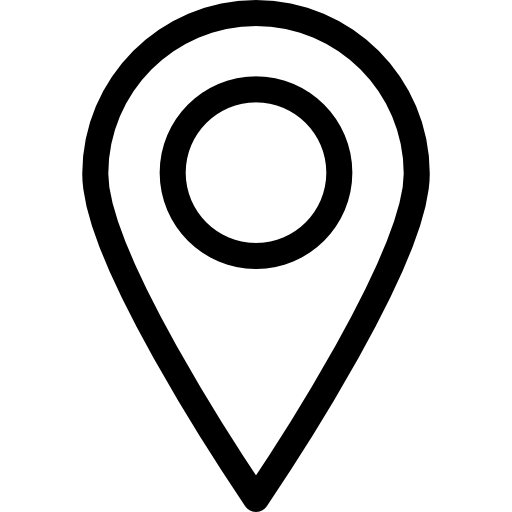 Beau Vallon, Seychelles
 and Online (hybrid)
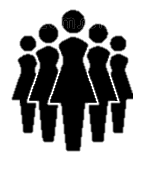 Attendance:
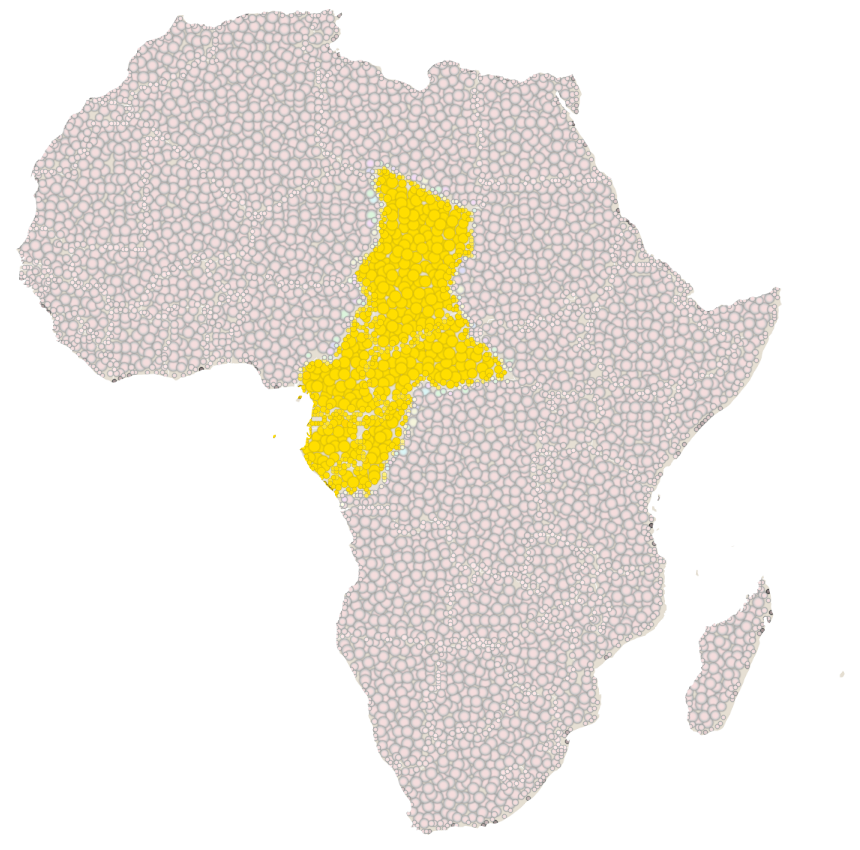 Countries: Equatorial Guinea, Angola, Burundi, Cameroon, Central African Republic, Chad, Congo, Democratic Republic of the Congo, Gabon, Rwanda, and Sao Tome and Principe 
Institutions: ECCAS, CEMAC, Development Bank of Central African States, AfCFTA Secretariat, AFREXIMBANK
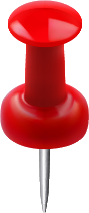 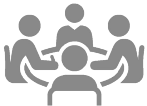 Incoming Bureau
Chair: Gabon
Vice-Chair: Cameroon
Rapporteur: Chad
…. ICSOE 2022 Meeting: Central Africa
Major discussions:
Title
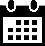 15 - 18 Nov 2022
Policies and strategies for strengthening resilience in a post COVID-19  context and in the face of the Russia-Ukraine conflict; 
Challenges and opportunities of SEZs, innovative development financing, and tourism for economic diversification and long-term growth; 
Harnessing natural capital for financing industrialization; 
Leveraging AfCFTA to attract investment
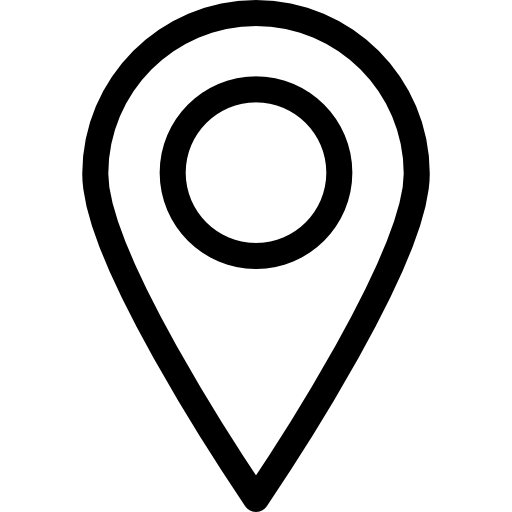 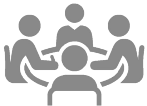 Beau Vallon, Seychelles
 and Online (hybrid)
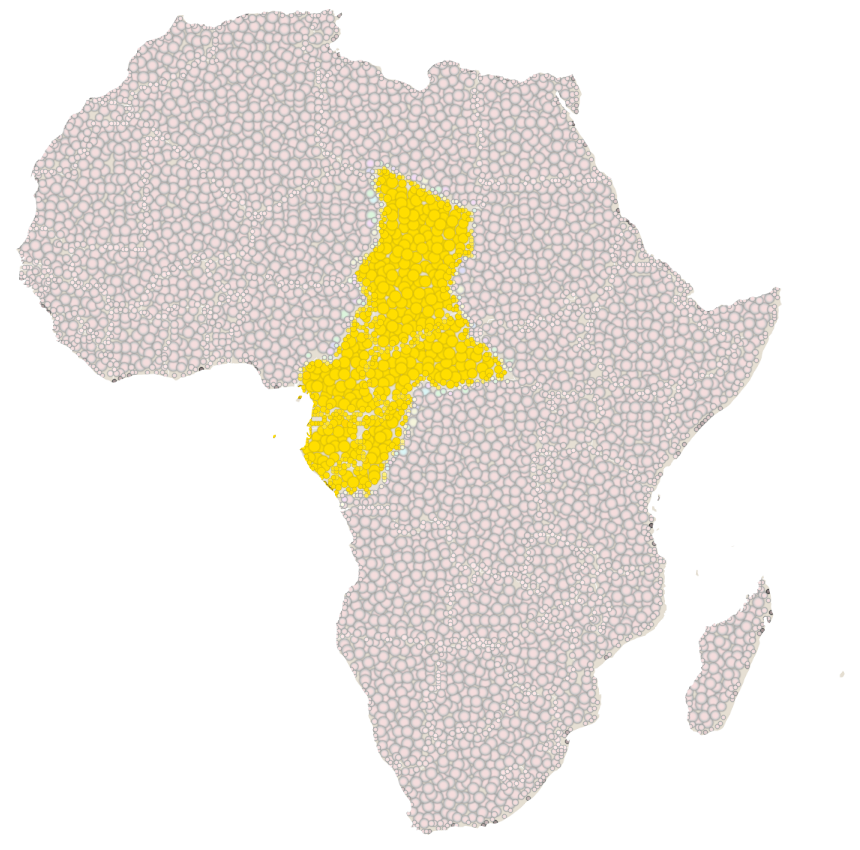 …. ICSOE 2022 Meeting: Central Africa
Title
Major issues raised:
Slow recovery from the COVID-19 pandemic, and undercurrents from the Russia-Ukraine conflict adversely impacted member States: rise in commodity prices (fuel, fertilizer, food); 
The success of SEZs depends on the adequacy between their implementation and national industrial policies;
Lack of skills and expertise and limited connectivity to the Internet network stand in the way of a much broader role for FinTech;
The potential for urban tourism is dampened by data gaps which hinder adequate planning; 
Africa receives little climate finance while territorially the continent accounts for nearly a quarter of the world's land mass; and
AfCFTA is critical for accelerating diversification and industrialization and  Member States should seize the opportunities presented by the framework.
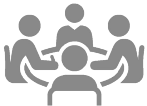 …. ICSOE 2022 Meeting: Central Africa
Main recommendations
Title
The Committee called upon member States, with support from partners, to:
Accelerate structural reforms to diversify away from primary commodities; 
Increase financial inclusion and build capacity in innovative financing; 
Promote on-site processing of raw materials and development of high potential value chains to be integrated into SEZ development plans, 
Accelerate the establishment of the Consortium on natural capital to mobilize the necessary resources to finance development policies ; 
Strengthen Member States' capacities in the use of Tourism Satellite Accounts ;
Accelerate the implementation of the AfCFTA through the development and implementation of related national strategies and action plans
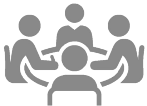 4. ICSOE 2022 Meeting: West Africa
Theme: “Food and energy security in North and West Africa in a context of multiple crises”
Title
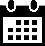 1 - 3 Nov 2022
… jointly held with SRO North Africa
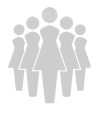 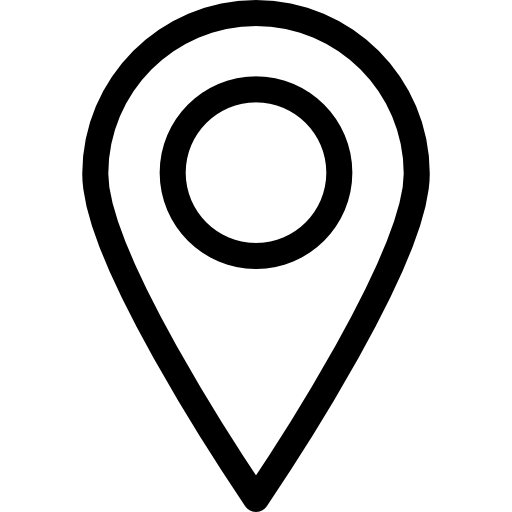 Marrakech, Morocco and Online (hybrid)
Attendance:
Countries: Benin, Burkina Faso, Cabo Verde, Côte d’Ivoire, Gambia, Ghana, Guinea, Guinea-Bissau, Liberia, Mali, Niger, Nigeria, Senegal, Sierra Leone and Togo.

Institutions: ECOWAS, WAEMU, Central Bank of Western African States, West African Development Bank, UNESCO, WFP, ECOWAS Bank, Economic and Statistical Observatory for Sub-Saharan Africa, Niger Basin Authority, National Association of Nigerian Traders, International Islamic Trade Finance Corporation, and research institutions
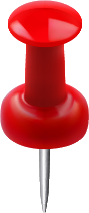 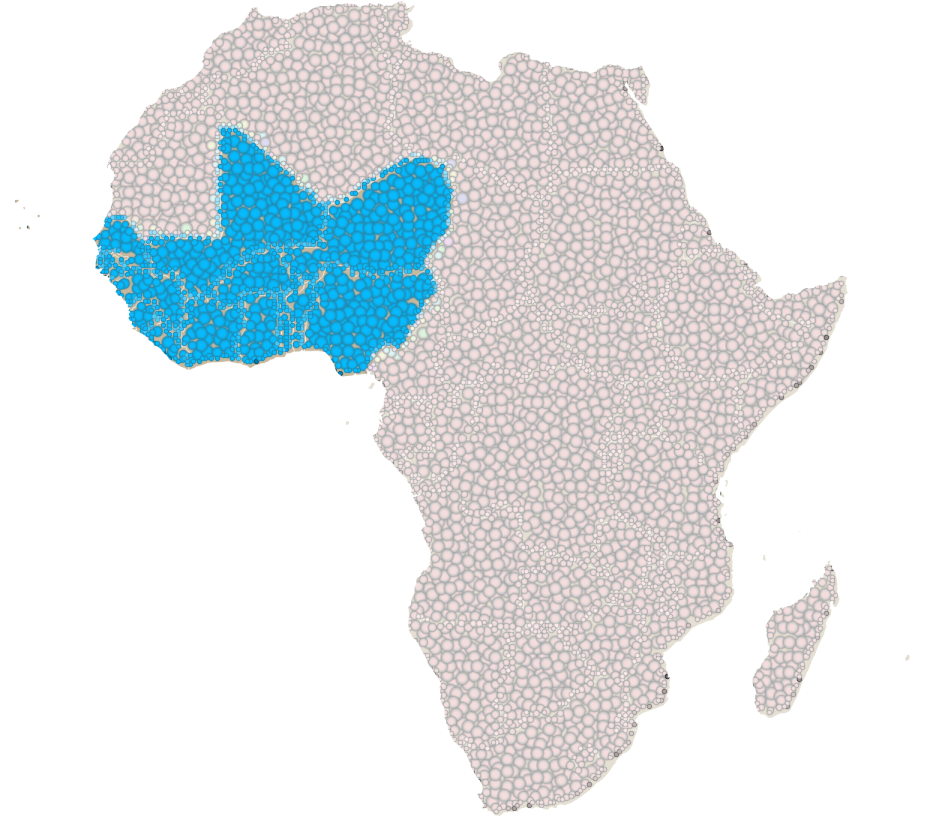 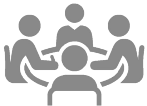 Incoming Bureau
Chair: Ghana
Vice-Chair: Benin
Rapporteur: Gambia
…. ICSOE 2022 Meeting: West Africa
Title
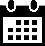 Major discussions:
1 - 3 November 2022
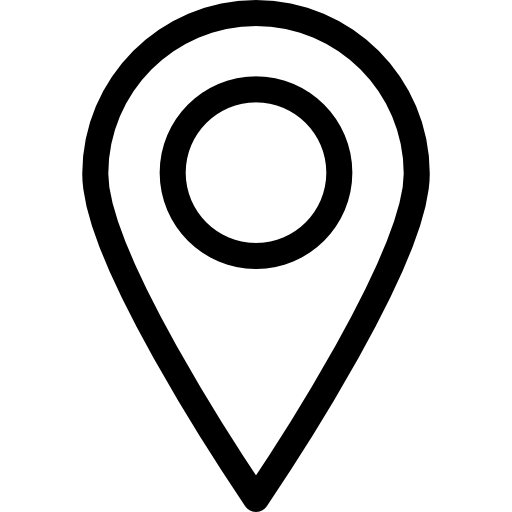 Marrakech, Morocco and Online (hybrid)
Food and energy security in West Africa
Evolution of the economic and social situation in West Africa: review of the subregional profile
Challenges of illegal or irregular immigration
Review of the implementation of agreed regional and international development agendas and initiatives: focus on SDGs
Strengthening regional integration process and the inclusive and sustainable development of West African Countries.
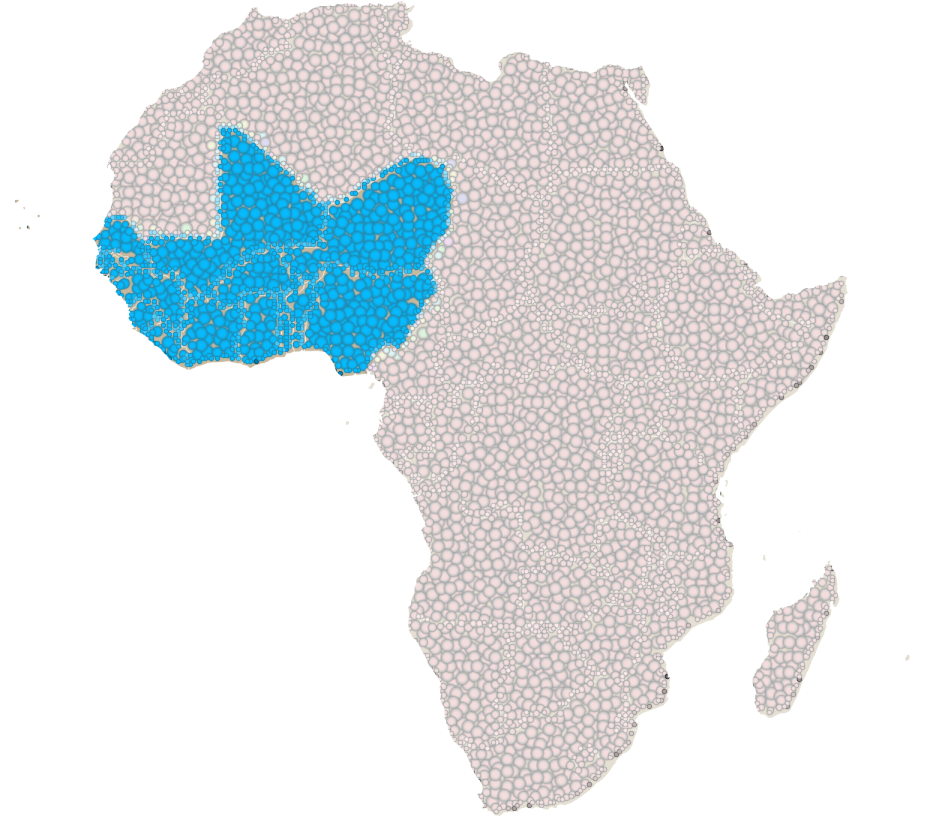 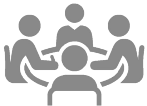 …. ICSOE 2022 Meeting: West Africa
Major issues/observations raised:
Title
Multiple Crises, particularly the food and energy crises, could potentially generate conflicts and wars if new thinking and policies are not put into practice soon enough;
The need to develop supportive infrastructure i.e. cold chains when addressing challenges of food insecurity in order to support conservation and rational consumption, by reducing food loss and waste;
Financing gap in the agricultural and energy supply sectors, and progressive reduction in fiscal space have been exacerbated by COVID-19, Ukraine conflict and climate change;
The challenges paused by illegal or irregular immigration need to be considered in the context of food and energy security, particularly in host and transit countries;
The need to prioritize national data sources in the assessment of progress on the SDGs, in particular data on food security, including the situation of cereal deficits in countries; and
The need to consider environmental issues in a holistic manner in the formulation and implementation of sectoral development policies and strategies
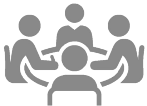 …. ICSOE 2022 Meeting: West Africa
Main recommendations:
Title
The Committee recommended the need to:
Strengthen intra-African and triangular cooperation, and the digitalization of the economies to mobilize financing and share technologies to strengthen food security and energy supply; 
Accelerate the development of cold chains to improve food availability and reduce food loss and waste in consumption patterns at the household level; 
Align the national development plan with the 2030 on SDGs, Agenda 2063, and ECOWAS Vision 2050 for better coherence and synergy in implementing development programs;
Undertake synergistic actions at the subregional level with a priority focus on increasing investment in energy generation, transport and distribution in the subregion; 
Advocate to strengthen the financing capacities of the Permanent Inter-State Committee on Drought Control in the Sahel and subregional basin organizations involved in the production, and dissemination of hydroclimatic, food and nutrition security information and services; and
Strengthen the capacity of countries to capture the demographic dividend through the development of instruments and tools, and to mainstream it into public policy documents.
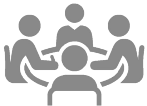 5. ICSOE 2022 Meeting: North Africa
Theme: “Food and energy security in North and West Africa amid multiple crises”
Title
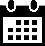 1 - 3 Nov 2022
… jointly held with SRO West Africa
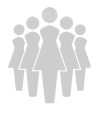 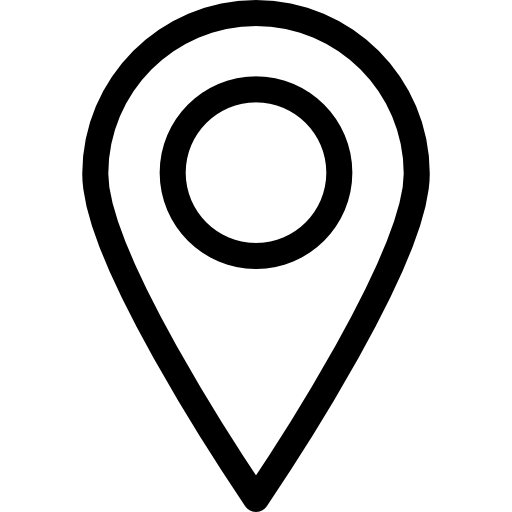 Marrakech, Morocco and Online (hybrid)
Attendance:
Countries: Algeria, Egypt, Libya, Mauritania, Morocco and Sudan

Institutions: Arab Maghreb Union, international and regional organizations, financial institutions (the Islamic Development Bank) and other United Nations agencies
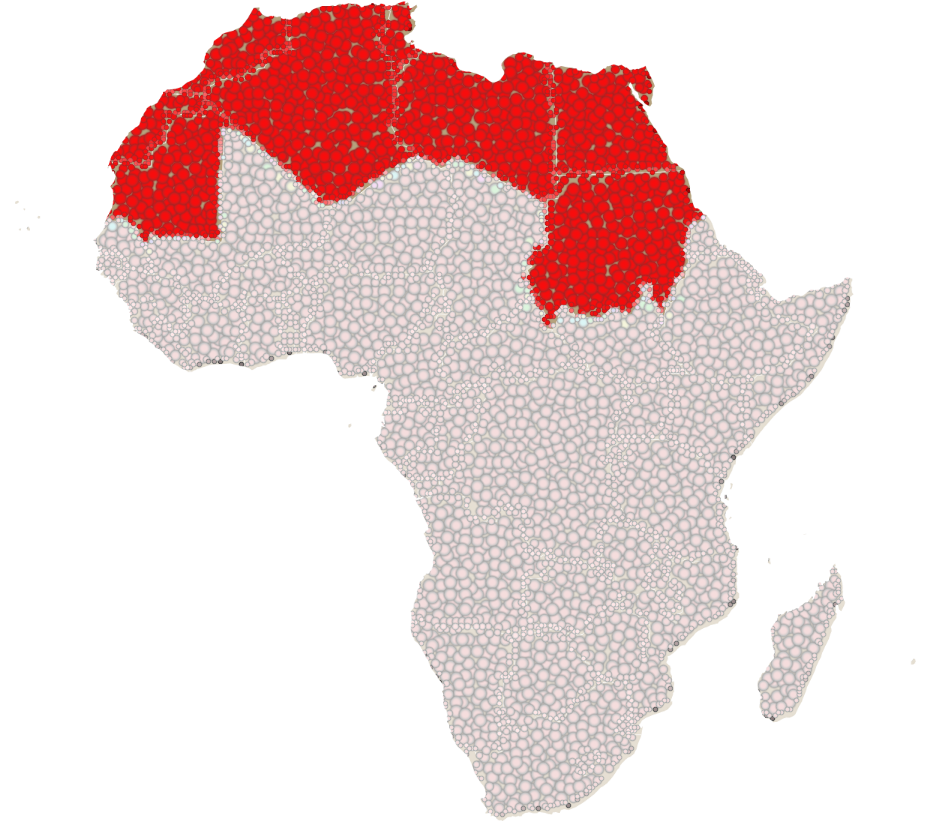 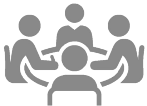 Incoming Bureau
Chair: Mauritania
Vice-Chair: Morocco
Rapporteur: Sudan
…. ICSOE 2022 Meeting: North Africa
Major topics of discussions:
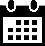 1 - 3 November 2022
Food and energy security in the region amid cascading crises, crisis resilience and sustainability;
Landscape of economic, social and climate conditions in North Africa: review of subregional profile;
Progress on implementation of regional and international development agendas, with focus on the SDG12 (responsible consumption and production); and
Statutory matters, including key activities implemented and results achieved by the Subregional Office in 2022, and its work program for 2023.
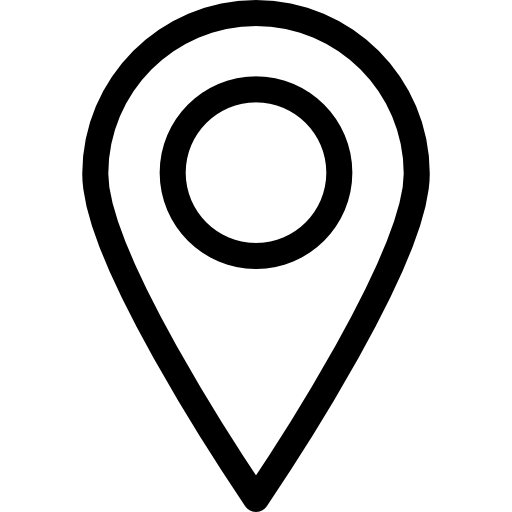 Marrakech, Morocco and Online (hybrid)
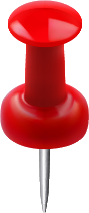 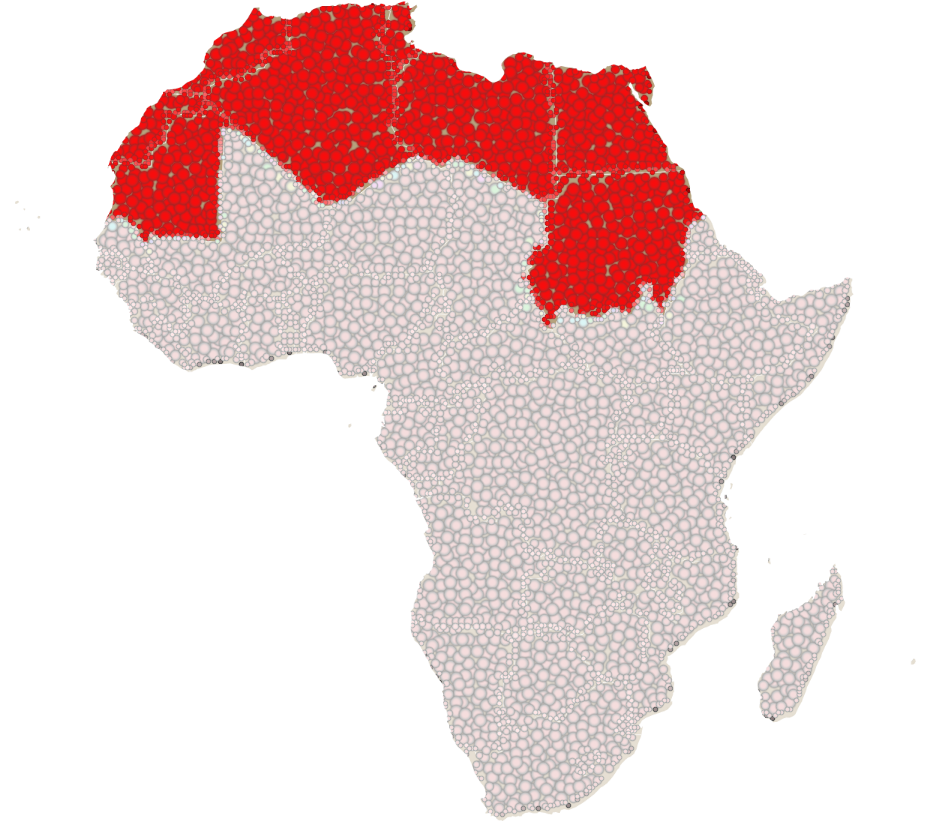 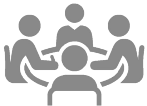 …. ICSOE 2022 Meeting: North Africa
Major issues raised:
Title
Though the share of undernourished people in North Africa is lower than the global average, food insecurity at individual country level, like Mauritania and Sudan, remains a challenge;
The water insecurity in North Africa needs to be considered when tackling food insecurity
Political will is key to addressing the “multiple-F crises” of food, fuel, fluctuation, fanatism and fear in the subregion, and requires regional approach.
High levels of poverty and low levels of employment are major concerns and drivers of social unrest that call for concrete decisions and tangible measures by member States; 
Given the elevated public debt levels and cost of financing, debt restructuring, and rescheduling were important to help countries switch to a green economy; and 
Governments need to support adequate governance frameworks and human capital to accelerate the shift to a circular economy.
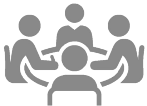 …. ICSOE 2022 Meeting: North Africa
Main recommendations:
Title
Member States can enhance food and energy security through:
Investing in local food production to reduce import dependence, addressing the water crisis in NA by improving water efficiency & building capacity for smart agriculture and green economy; 
Building cereal stocks at the national level as buffers during crises and develop food and energy production chains at the subregional and continental levels to benefit from the AfCFTA; 
Strengthening the role of producers in the supply of fertilizers to farmers & facilitate their access, with particular attention to small farmers, and promote sustainable agricultural development; and
Encouraging the diversification of energy sources through increasing private sector investment in renewable energy, also through regional cooperation
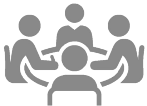 Member States can boost structural reforms and transformation by:
Improving SME’s competitiveness through the development of skills and innovation capacity; 
Strengthening women's financial autonomy through targeted policies and programs to improve women's entrepreneurship and increase their participation in the labor market; and
Providing complementary infrastructure, strong governance & institutions for green investment
…. ICSOE 2022 Meeting: North Africa
Main recommendations:
Title
ECA can enhance the exchange of good practices between Member States & regions by
Expanding the support for domestic resource mobilization for ongoing reforms in North Africa towards adaptation to climate change 
Expanding the migration framework by including additional countries and sharing experiences and good practices with other regions.
ECA can provide further support in policy analysis and development areas
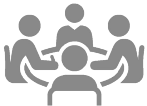 Help Member States analyze their debt situation, climate change impacts and private sector development, 
Assist them in formulating the policies needed to attract private sector investment, especially in sectors vital for green transformation.
6. Some major interventions led by SROs in 2022
Through technical Assistance; Advisory services; Training; Rollout of Analytical Tools:
Title
Development Plans and Strategies
Analytical/Planning Tools
AfCFTA Support
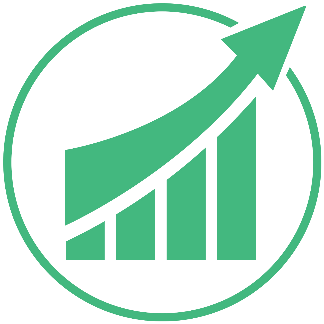 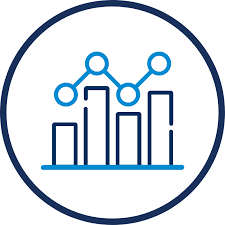 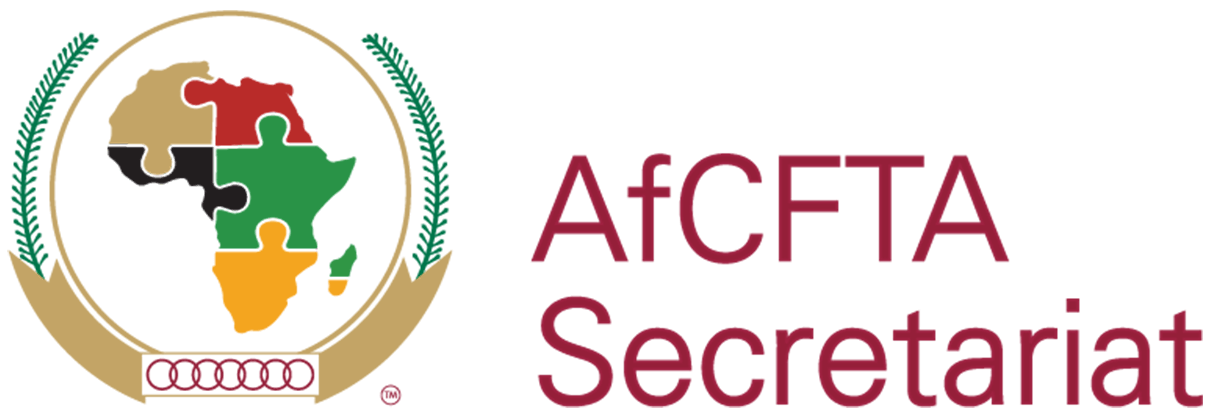 Supported development AfCFTA National & Subregional Strategies (over 40 countries, & the  RECs)
Currently supporting  implementation of strategies;
Training and sensitization workshops, engaging key stakeholders to accelerate the implementation of the AfCFTA;
Rwanda and Kenya started AfCFTA  Guided Trade implementation 
Strengthened capacity of policymakers in Libya & Sudan
Support towards the establishment of the Common Agro-industrial Park between Zambia and Zimbabwe;
Support to the Electric Battery Value Chain Initiative between Zambia and DR Congo;
Support to DR Congo in developing Manono SEZ 
Signing of a funding agreement between AFC and Cameroon  for developing the Bertoua SEZ; 
Support the domestication of the ECOWAS vision 2050 into national development plans;
Initiative to enhance national migration strategies and promoting migrants’ skills recognition in North, West and Southern Africa
Rolling-out the IPRT training for  member States in all subregions;
Capacity building in domestic revenue mobilization in Sudan, via South-South learning from Egypt
Application of the Blue Economy Valuation Toolkit for Tanzania
Tourism Satellite Accounts:  Zanzibar, Uganda and Namibia;
Support to developing Budgeting Frameworks sensitive to demographic dividend: Togo, Benin, Burkina Faso, Senegal and Niger.
THANK YOU!
Follow the conversation: #COM2023
More: www.uneca.org/cfm2023